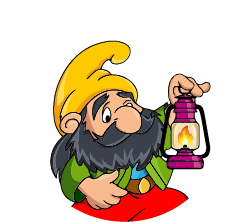 PRZEDSZKOLE NR 7im „ SKARBNIKOWA WILLA”Ubiegające się o Krajowy Certyfikat Przedszkoli i Szkół Promujących Zdrowie
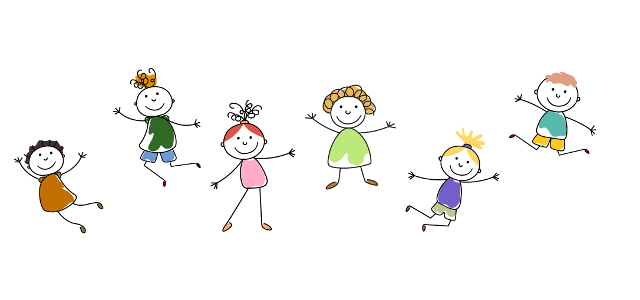 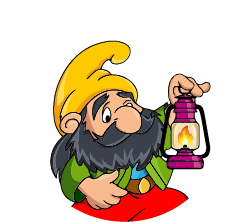 Nasze Przedszkole od dłuższego czasu dostrzega potrzeby środowiska i od 2007 roku realizuje programy promujące zdrowie. Dzięki współpracy z Ośrodkiem Metodycznym Metis w Katowicach zdobyliśmy następujące certyfikaty
 Śląskiej Sieci Szkół i Przedszkoli Promujących Zdrowie.
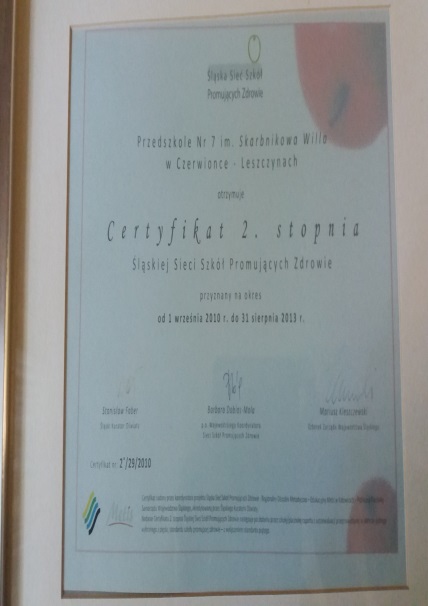 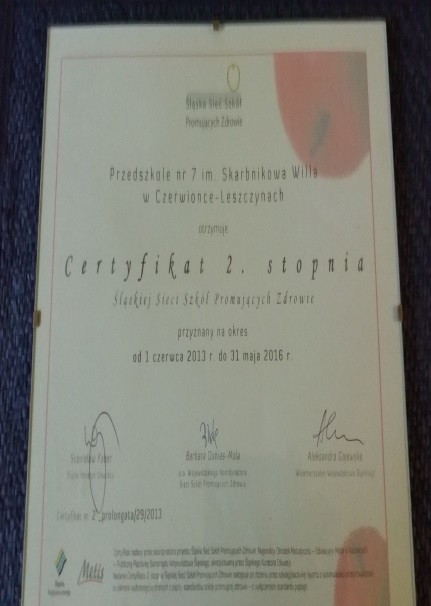 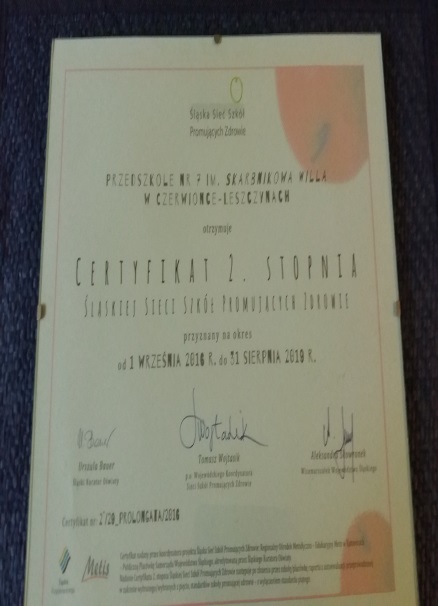 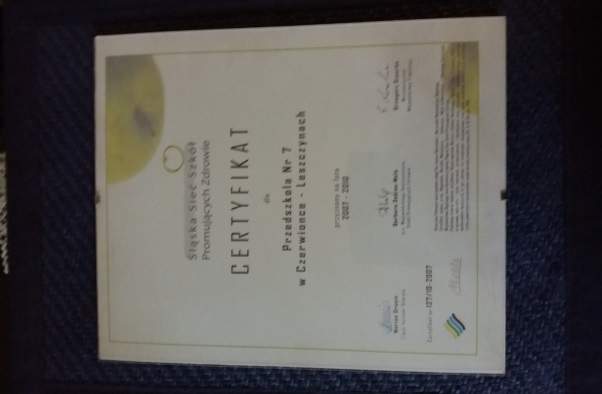 Działania przedszkola w zakresie Promocji Zdrowia
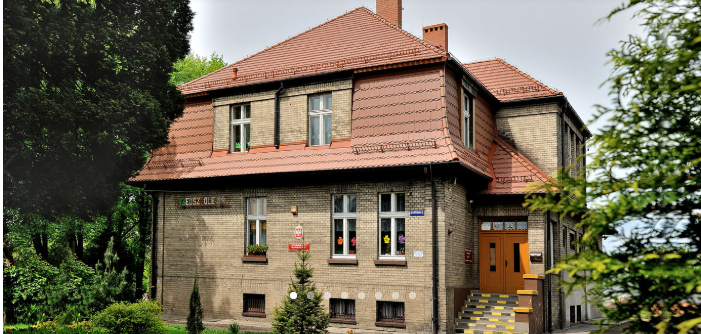 Założenia realizowanego w placówce Programu Promującego Zdrowie w latach 2016-2018
Higiena i kultura osobista- ochrona własnego zdrowia
Dzieci poznały zasady higieny biorąc udział w akcji „ Akademia Aquafresh”
Udział w projekcie „Edukacja, promocja i profilaktyka w kierunku zdrowia jamy ustnej skierowanej do małych dzieci, ich rodziców, opiekunów i wychowawców”
Spotkanie z p. farmaceutką
Wizyta w Ośrodku Zdrowia rozmowa z lekarzem
Współpraca z Poradnią Psychologiczno-Pedagogiczną
Realizacja innowacji „Profilaktyka wad postawy z uwzględnieniem płaskostopia”
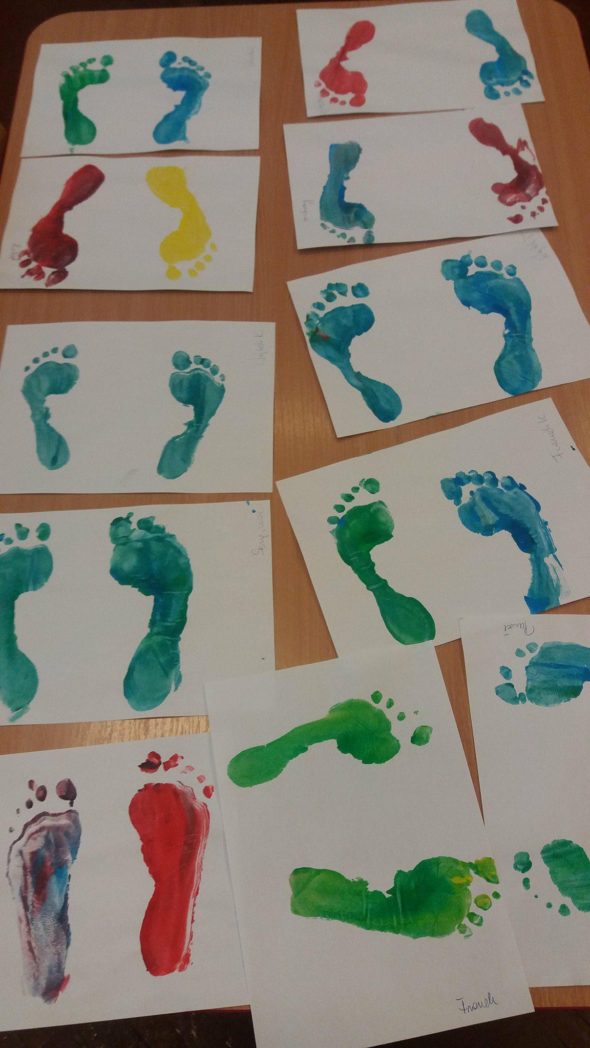 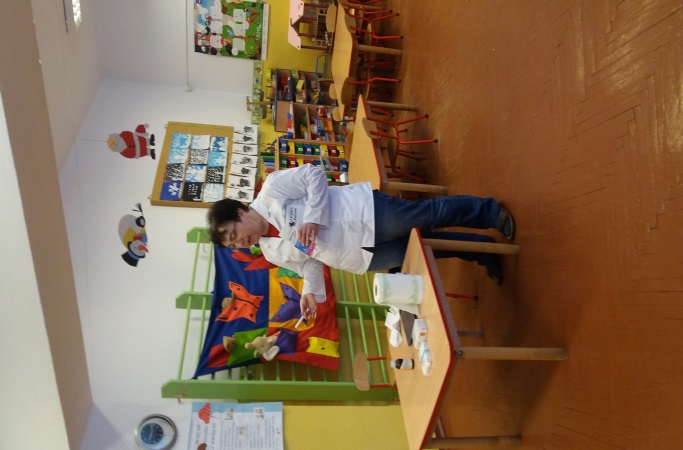 [Speaker Notes: Higiena i kultura osobista- ochrona własnego zdrowia]
Działania w zakresie wyrabiania nawyków zdrowego odżywiania oraz racjonalnego spędzania czasu uwzględniając konieczność ruchu
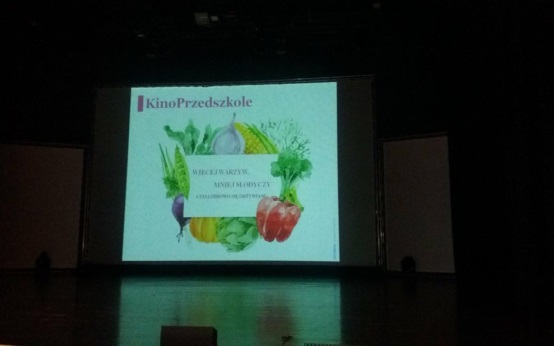 Spotkanie z p. dietetyk.
Zajęcia z p. intendentką.
Włączenie dzieci do akcji Kino Przedszkole projekcja filmu „Więcej warzyw mniej słodyczy”.
Zaangażowanie rodziców w przedstawienie „Rzepka” z cyklu „Rodzice Dzieciom” . 
Samodzielne przygotowywanie przez dzieci kanapek, koktajli, sałatek warzywnych i owocowych ze zdrowych produktów.
Zmiana jadłospisów- unikanie soli i cukru, doprawianie potraw ziołami i miodem.
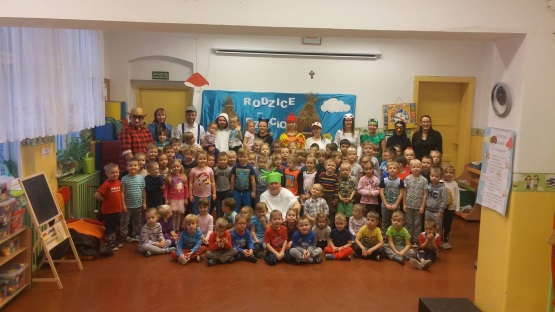 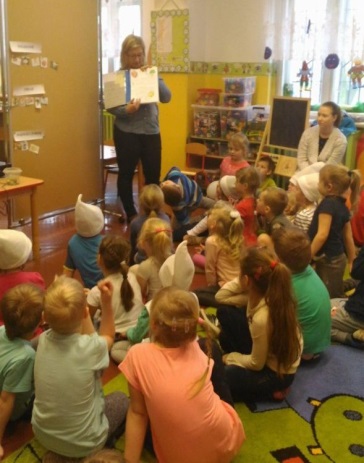 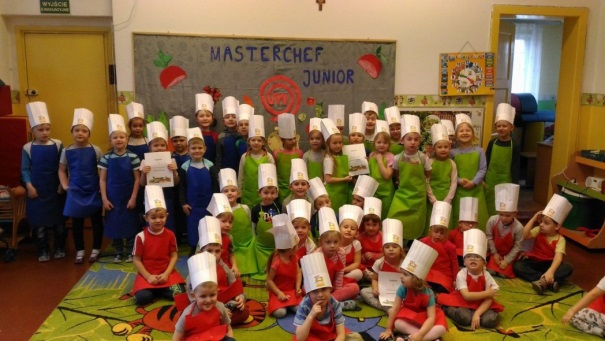 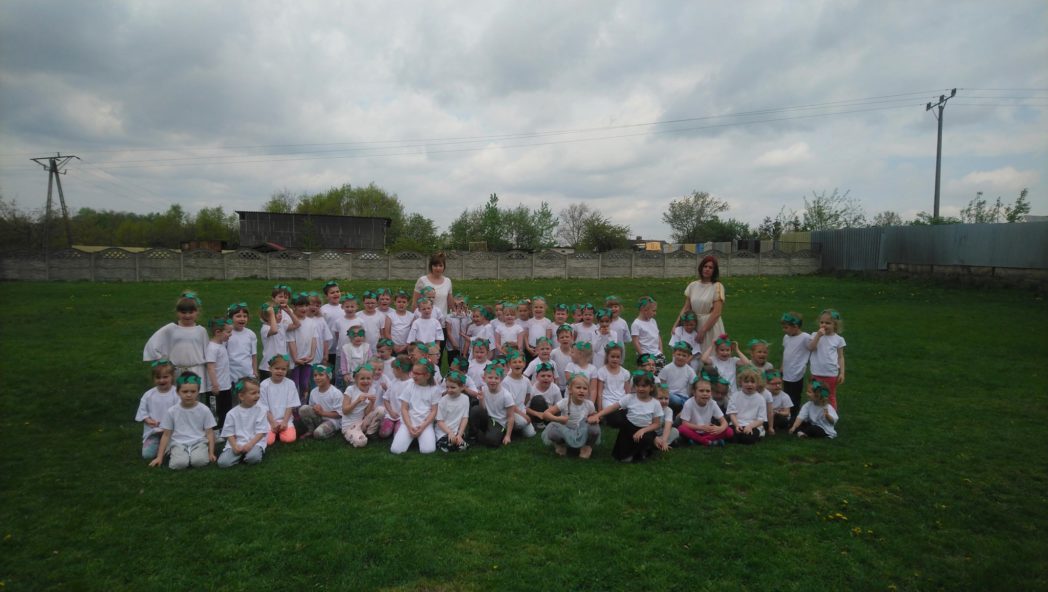 Aktywność ruchowa
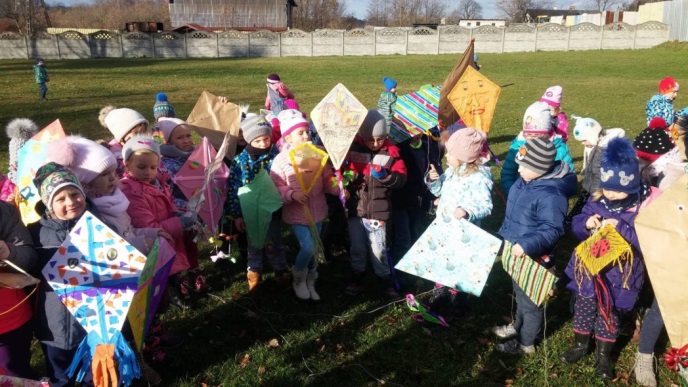 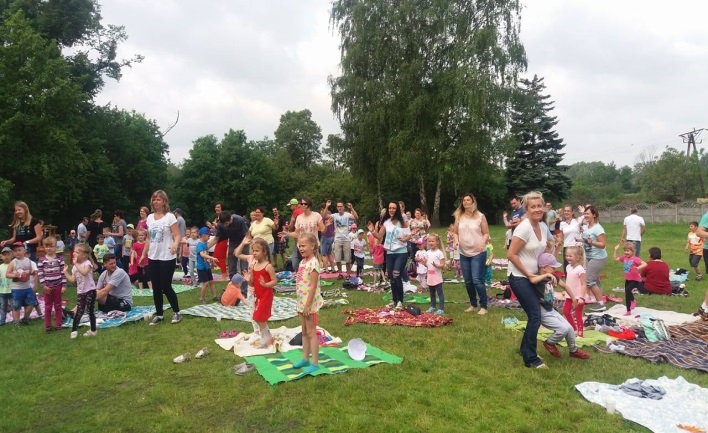 Ćwiczenia gimnastyczne z rodzicami
Śniadanie na trawie połączone z aktywnością ruchową
Olimpiada sportowa  z okazji Dnia Grecji
Ogniska integracyjne
Turniej Piłki Halowej Przedszkolaków organizowanej dla dzieci z całej gminy
  Udział dzieci w konkursach          tanecznych
            Pokaz Sztuk walki Guardians Team             ze szkoły samoobrony
Z jesiennym wiatrem konkurs na najładniejszy latawiec
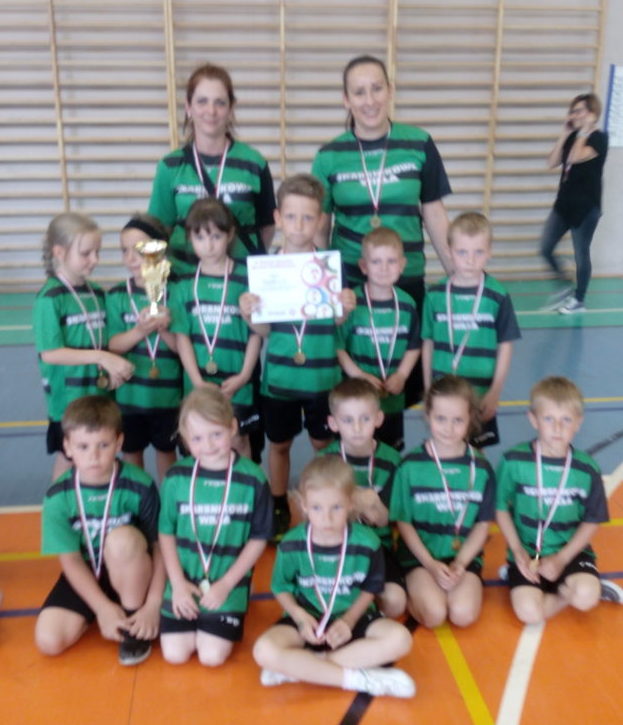 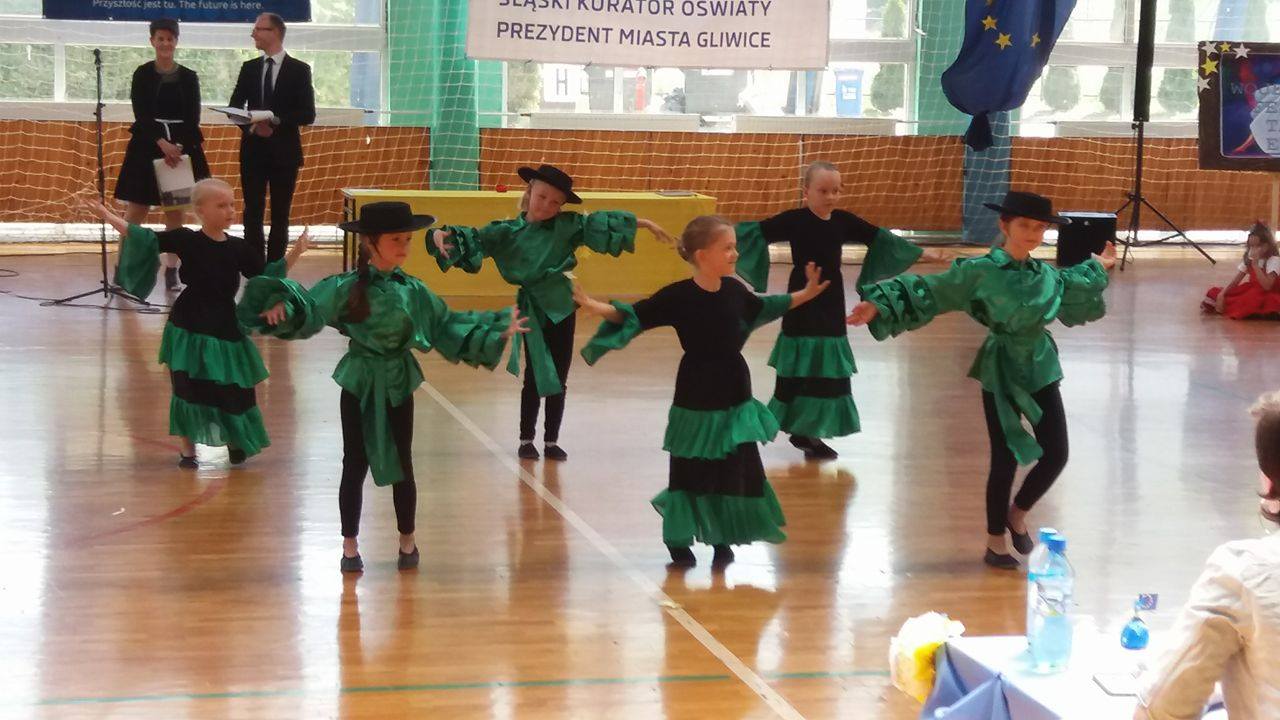 Bezpieczeństwo dzieci w domu i w przedszkolu
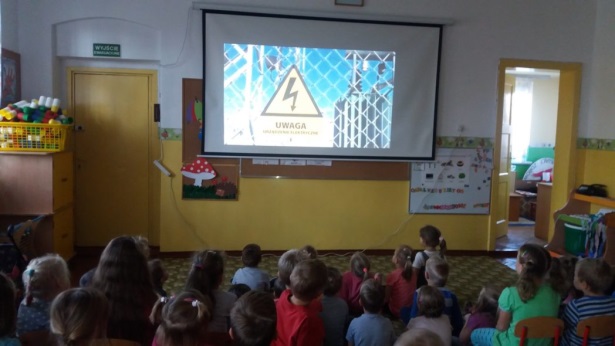 Realizacja projektów edukacyjnych :
Przedszkolak bezpieczny na drodze.
Przedszkolak bezpieczny  w domu.
Przedszkolak bezpieczny podczas zabaw zimowych. 
Przedszkolak bezpieczny podczas wakacji.
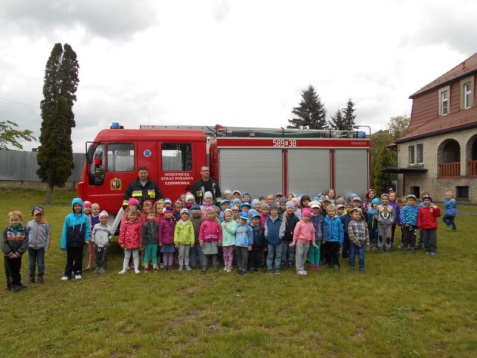 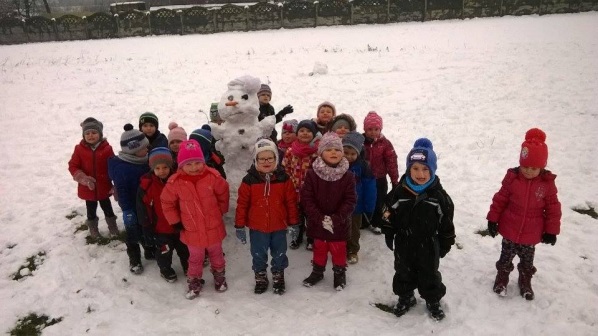 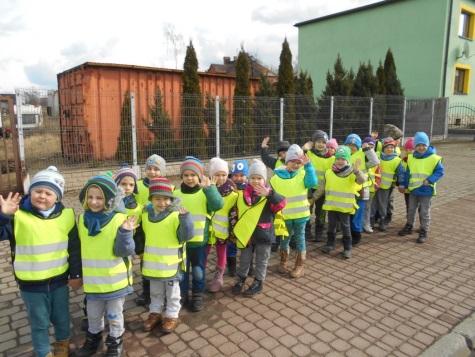 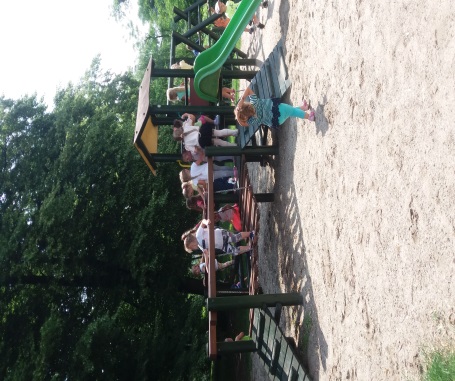 Dodatkowe programy prozdrowotne realizowane w naszym przedszkolu wspomagające działania promujące zdrowie
Kubusiowi Przyjaciele Natury
Akademia Aquafresh
Przedszkole Przyjazne Zdrowemu Żywieniu i Aktywności Fizycznej
Edukacja, promocja i profilaktyka w kierunku zdrowia  jamy ustnej skierowana do małych dzieci, ich rodziców ,opiekunów i wychowawców
Przedszkole w ruchu- MEN
Czyste powietrze wokół nas
Standard drugi Klimat społeczny przedszkola sprzyja dobremu samopoczuciu i zdrowiu dzieci, pracowników przedszkola i rodziców dzieci .
Standard trzeciPrzedszkole prowadzi edukację zdrowotną dzieci i stwarza im warunki do praktykowania w codziennym życiu zachowań prozdrowotnych.Problem priorytetowy:   Rodzice zbyt słabo motywowani do pokonywania drogi do przedszkola pieszo, rowerem itp., potrzeba zakupienia sprzętu ochronnego do nauki oraz poszerzenie wiedzy i umiejętności dzieci na temat konieczności jego stosowania.
Standard czwartyPrzedszkole podejmuje działania w celu zwiększenia kompetencji pracowników i rodziców dzieci w zakresie dbałości o własne zdrowie oraz do prowadzenia edukacji zdrowotnej dzieci.Problem priorytetowy: Brak szkoleń dla pracowników niepedagogicznych, niedostateczna ilość publikacji   dotyczących zdrowia, brak szkoleń ze specjalistami z zakresu zdrowia, zbyt mała ilość warsztatów z psychologiem z PPP, zbyt mało konsultacji w zakresie rozwiązywania problemów.
Podsumowanie
Mocne strony
Klimat społeczny przedszkola sprzyja dobremu samopoczuciu i zdrowiu dzieci, pracowników i rodziców dzieci.
Koncepcja pracy przedszkola, jego organizacja i struktura sprzyjają realizacji długofalowych, zaplanowanych działań dla wzmacniania zdrowia dzieci, pracowników i rodziców dzieci.
Przedszkole prowadzi edukację zdrowotną dzieci i stwarza im warunki do praktykowania w codziennym życiu zachowań  prozdrowotnych.
Słabe strony
Przedszkole podejmuje działania w celu zwiększenia kompetencji pracowników i rodziców dzieci w zakresie dbałości o zdrowie oraz prowadzenia edukacji zdrowotnej dzieci.
Z analizy przedstawionych standardów wynika, iż najniższe  rezultaty uzyskaliśmy w standardzie czwartym. Zespół ds. promocji zdrowia postanowił, że priorytetem do realizacji w przyszłym roku  będzie:
     Zapraszanie specjalistów z odpowiednimi kwalifikacjami w zakresie promocji zdrowia oraz organizacji innych szkoleń dla pracowników przedszkola i rodziców w celu rozwijania ich kompetencji do dbałości o zdrowie w procesie wychowania dziecka oraz zachęcanie rodziców do pokonywania drogi do przedszkola pieszo, na rowerze itp..